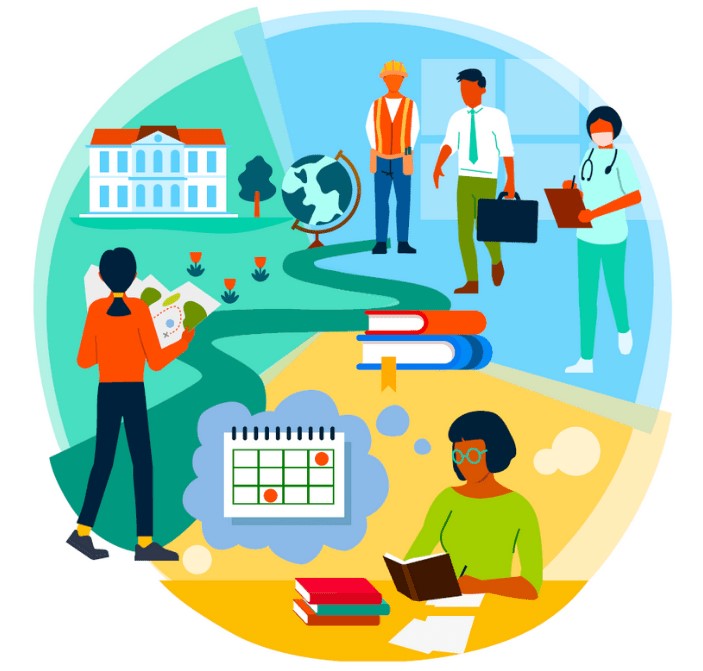 KARIÉROVÉ PORADENSTVÍ VE ŠKOLE
Mgr. Jiřina Juřičková
ZŠ a MŠ Horníkova Brno
CO JE KARIÉROVÉ PORADENSTVÍ
Obecně "systém činností sloužících k podpoře dětí i dospělých při jejich rozhodování o další profesní a vzdělávací orientaci".
moderní pojetí

koncept Career management skills
žák aktivní, samostatný, zodpovědný
postupně získává kompetence (sebepoznání, práce s informacemi..)
napříč ročníky a předměty
průběžná tvorba portfolia
všestranné sebepoznání a rozvoj
starší pojetí    

poradce jako expert
otestuje v 9. ročníku / posledním roč.SŠ
zpracuje výsledky 
na základě znalostí možností poradí, nasměruje
OSOBNOST KARIÉROVÉHO PORADCE
Co pro mě osobně bylo klíčové pro rozhodování o mých vlastních studiích a kariéře? (cvičení – co nebo kdo mě nejvíc ovlivnilo?) příp. cvičení Řeka života
Jak mě směrovala škola / rodiče / další proměnné?
Jak klikatá byla cesta k mému současnému uplatnění? 
Jsem tam, kde chci být a jsem tam rád? 
Jak vnímám a realizuji svůj kariérní rozvoj v současnosti? 
Jak mi znalost sebe sama pomohla v mé kariéře? 
Jaké jsou moje silné stránky a nakolik je uplatňuji 
    ve svém povolání?
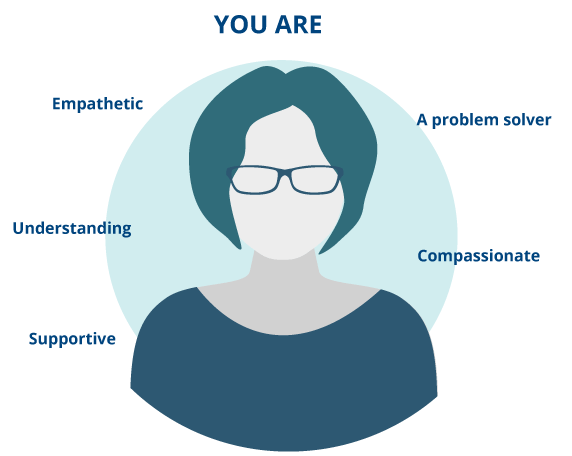 KDO VE ŠKOLE + HLAVNÍ TÉMATA
ZŠ:
volba povolání, potažmo dalšího studia
prospěch žáků
výchovné problémy, nízká motivace
testování zájmů a předpokladů

SŠ:
volba studia
prospěch
příprava na vstup na trh práce (pohovory, životopis)
osobní problémy
změna školy, předčasné ukončení studia
Dle šetření se liší škola od školy.

ŘŠ určuje osobu zodpovědnou za KP. 

nejčastěji VP (v souběhu s výukou)
 – na ZŠ i SŠ
někdy ZŘ
někdy ŠP 
někdy speciální úvazek KP
RIZIKOVÉ FAKTORY školní a profesní neúspěšnosti
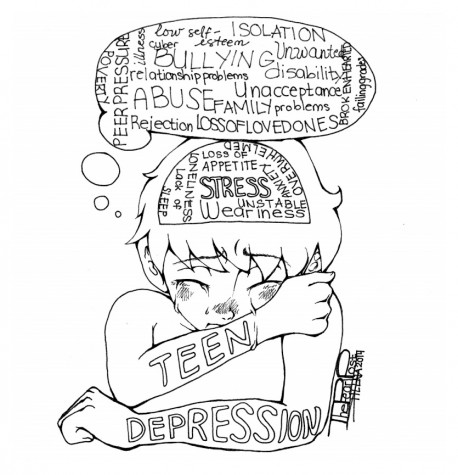 individuální charakteristiky žáka (vývojová poruchy učení  a chování)  
rodičovské vlivy (vysoká zaměstnanost rodičů žáka, nevhodné 
     výchovné působení rodičů)
sociální postoje, hodnoty a chování (rizikové skupiny vrstevníků, 
     rizikové chování) 
školní výkonnost (nízké školní výsledky, opakování ročníku)
školní angažovanost (záškoláctví, nízké očekávání žáka, nedostatek volních vlastností, nezájem o školu, nízký zájem a spolupráce rodičů)
školní chování (poruchy chování, časná zvýšená agresivita žáka)
rodinné charakteristiky (nízký socioekonomický status rodiny, vysoká mobilita rodiny žáka, nízká úroveň vzdělání rodičů, vysoký počet sourozenců, nekompletní rodinné prostředí, nízká homogenita rodiny)
PRAXE na ZŠ Horníkova
spolupráce VP a ŠP
předmět Pracovní činnosti, 
   průřezová témata i v jiných
zážitkový kurs Na zkušenou 
konzultační hodiny
nástěnka
besedy s odborníky z praxe
exkurze do SŠ + podniků
návštěva poradenského střediska ÚP
veletrhy, DOD, přehlídky středních škol – rodiče
Festival vzdělávání na výstavišti - SŠ
                                                Gaudeamus – pomaturitní + celoživotní
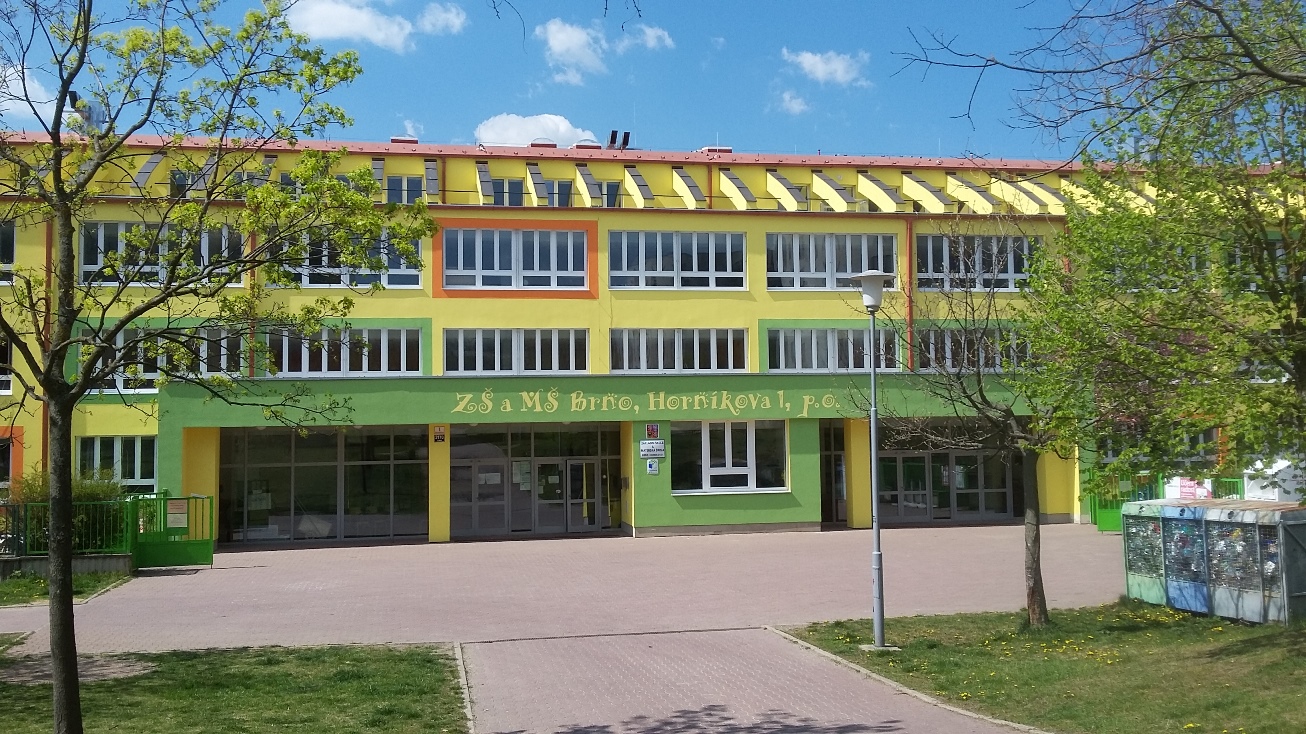 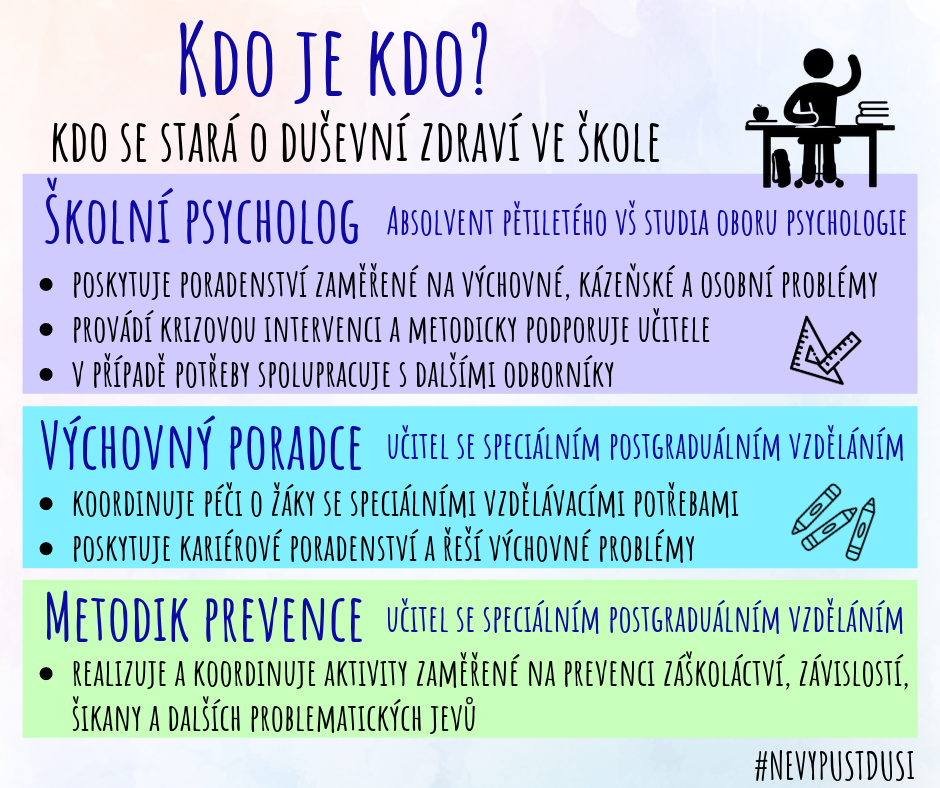 VÝCHOVNÝ PORADCE a KP
kdy komunikuje – začátek škol. roku, TS, TH, nástěnka, webové stránky školy, škol. inf. systém…
jednoduchý souhrn, průběžně aktualizovaný na web (jak probíhá poradenský proces na škole, kontakty, osoby, odkazy, možnosti), harmonogram důležitých termínů – web MŠMT, kde je potřeba zdravotní způsobilost a jiné náležitosti, talentové zk. (leden)
konzultace s žáky, rodiči
propojovat s výukou (projekty žáků, rodiče do školy, exkurze, besedy, návštěvy studentů či  absolventů, videa, ČJ…), společný projekt (firma)
portfolia (papírová / elektronická www.coumim.cz  – portfolio „důkazů“ )
informovat i kolegy – propojenost, srozumitelná komunikace
spolupráce ŠPP
s externími organizacemi – viz další slide
se školami (SŠ, VŠ)

do velké míry koordinátor, ne realizátor všeho, má metodické vedení (PPP)
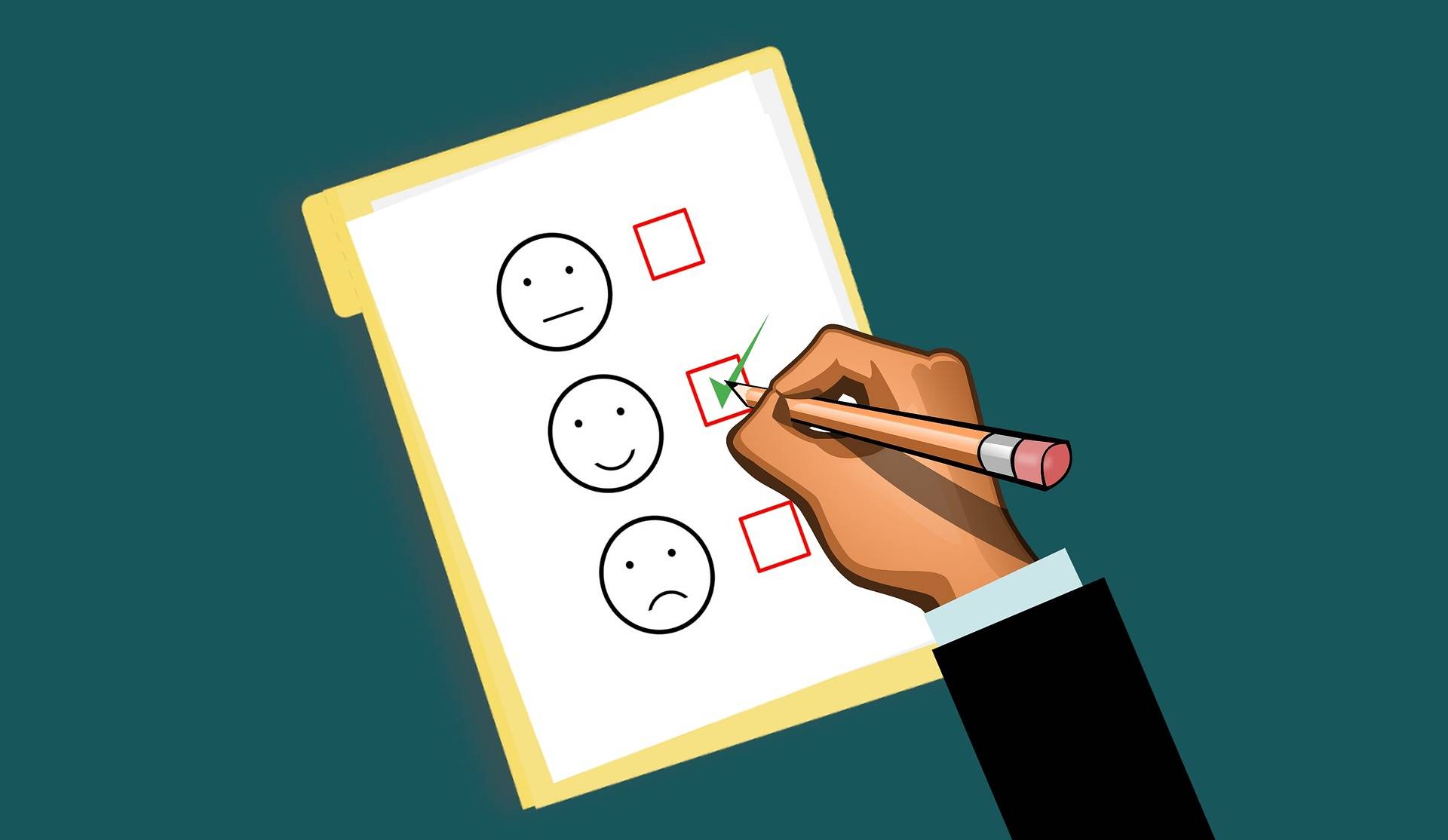 PŘIHLÁŠKY a vše kolem nich
§ 59 – 64 školského zákona Přijímání ke vzdělávání na střední škole

vydávání, výběr, kontrolu a evidenci přihlášek na SŠ

doplňuje o přílohy - ověřená kopie výstupního hodnocení
   kopie zprávy z kontrolního vyšetření v PPP

další přílohy – rozhodnutí o změněné pracovní
   schopnosti, doklady o úspěších v okresních 
   a krajských kolech olympiád apod.

vydává a eviduje zápisové lístky

potřebným pomáhá i s vyplněním
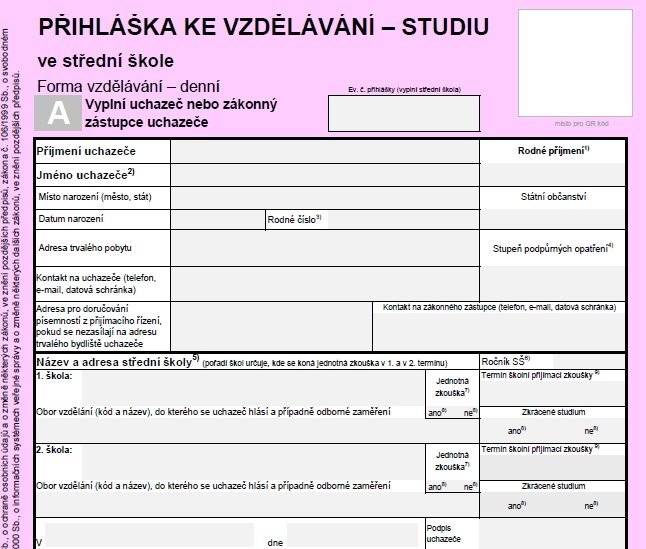 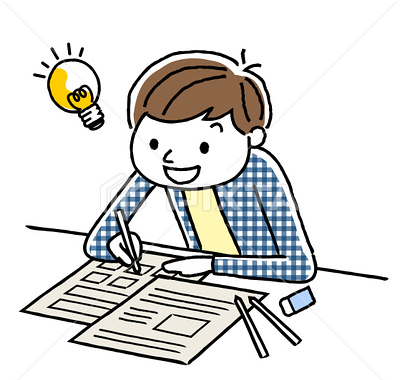 SPOLUPRACUJÍCÍ EXTERNÍ ORGANIZACE
úřad práce – tzv. informační a poradenská střediska (IPS) – skupinově, individuálně s rodiči, propojení s analýzou uplatnění


PPP – diagnostika, poradenství, nastavování PO, pomoc při vyhledávání škol, doporučení pro určitý typ vzdělávání (např. SŠ na Kamenomlýnské pro děti s růz. hendikepem)

SPC – děti se znevýhodněními – kvalifikované zařazování do odpovídajícího typu vzdělávání

v krajích specializovaná centra KP (JM  www.vzdelavanivsem.cz)

komerční agentury
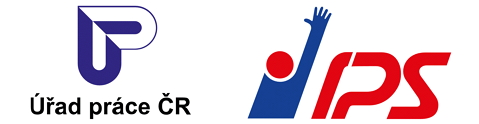 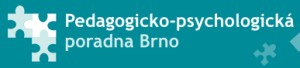 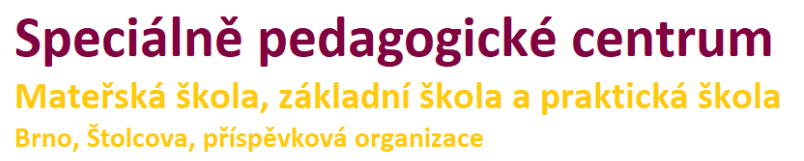 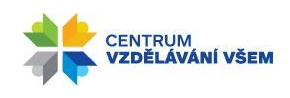 PSYCHOLOGICKÉ VYŠETŘENÍ ke KP
metody (které jsou jen pro psy a které může používat 
    i další pedag. pracovník)

spolupráce s VP + PPP, pedagogové

mimointelektové faktory 
   + to, co nemůže předvést ve škole

konzultace v trojlístku

program pro třídu – PZ, prevence stres, bývalý žák

loni i online, el. možnosti, videohovory, infografiky…
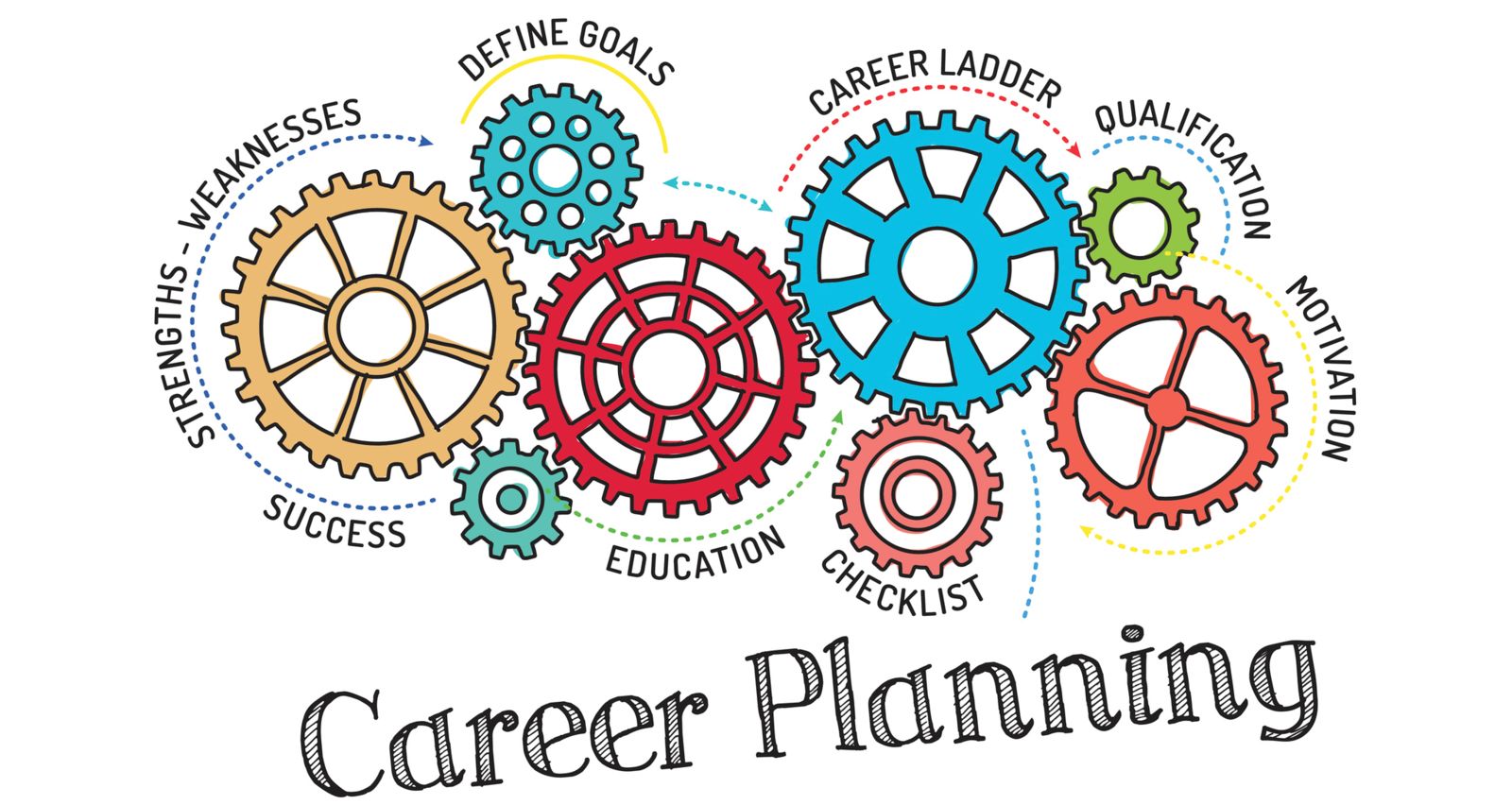 Jakub (9. ročník)
RIASEC
jak vypadá test zde + výsledek
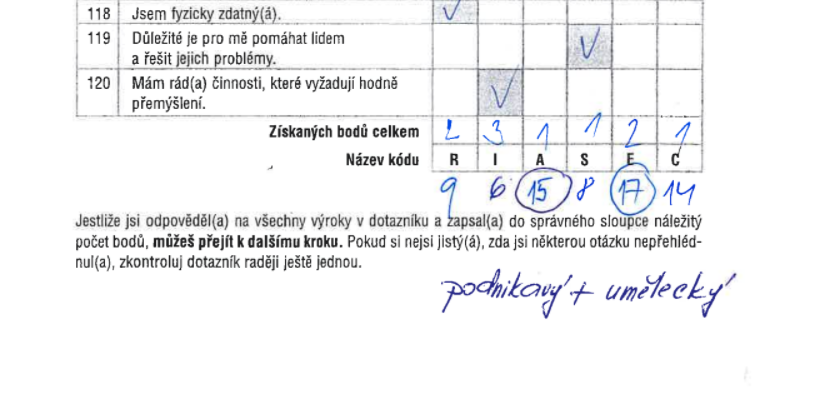 práce s kartami
terapeutické pískoviště – Matěj (7. ročník)
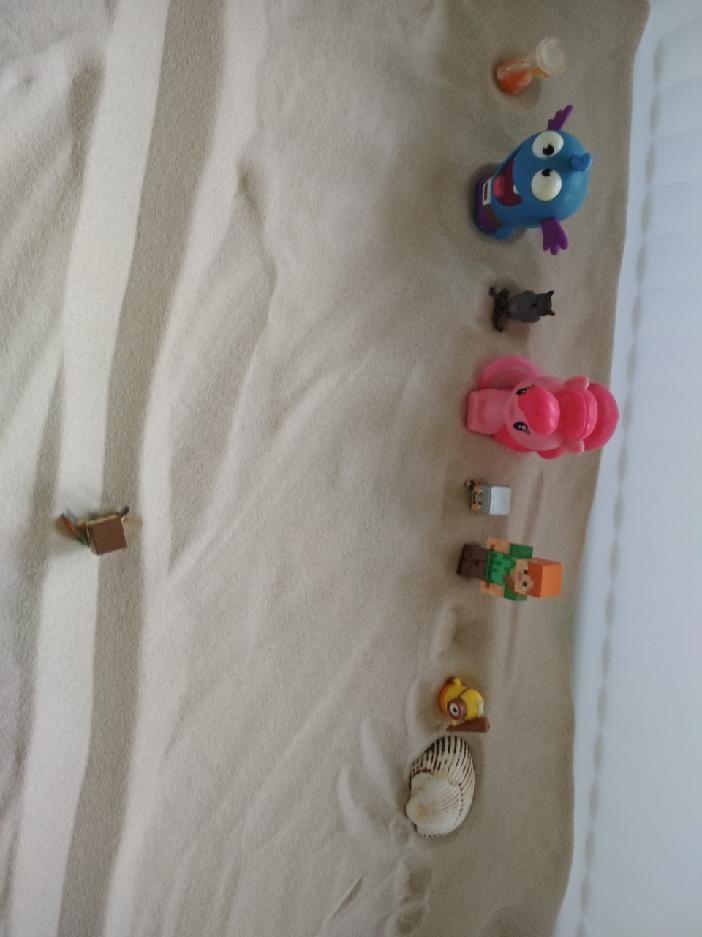 METODY využitelné i pro nepsychology
Pečlivý výběr nástrojů a způsobů jejich interpretace! 
Vše je podkladem pro reflexi a diskusi, ne neměnný fakt. Odrazový můstek. 
Ne jednorázové testování v 9. roč., ale průběžná práce s dětmi po celou dobu škol. docházky (silné stránky, talenty, zájmy, hodnoty…)

sebeposuzující dot. typu Riasec , papír tužka / elektronicky

www.pruvodcekarierou.zkola.cz – Zlínský kraj, zdarma dotazník profesních zájmů s vyhodnocením

různé metody na pomezí ČJ – povídka o sobě za 10 let apod., psaní životopisu, motivačního dopisu, rozhovor s rodičem, INF – vyhledávání informací, VV – umělecky ztvárnit…

osobnostní dotazníky – podklad pro diskusi směřující k sebepoznání (temperament, týmové role, osobnost např. www.16personalities.com  , dotazníky zájmů, www.emiero.cz  test osobnosti, www.salmondo.cz online pomocník pro podporu KP (viz výstup), www.testmojeplus.cz test silných stránek od Scia, www.eticia21.com svět hodnot, profitest na https://infoabsolvent.cz/Profitest)
práce s kartami (např. www.b-creative.cz)

práce s videem – profily zaměstnání např. https://www.infoabsolvent.cz/VideoObory/

myšlenkové mapy

případové studie zaměřené na kariérní dilemata

hraní rolí – pohovory

reflexe skupinových rolí během skup. práce ve výuce

dotazník předností – získává názory ze všech stran
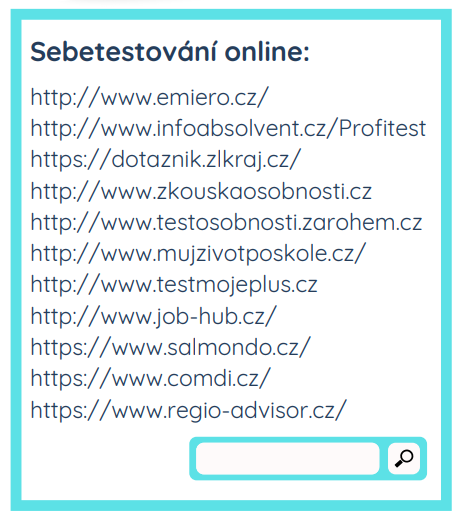 Novinka Zlatan (?) – ale….
AKTIVITA DRAŽBA / AUKCE
hodnoty vztahující se k výběru povolání
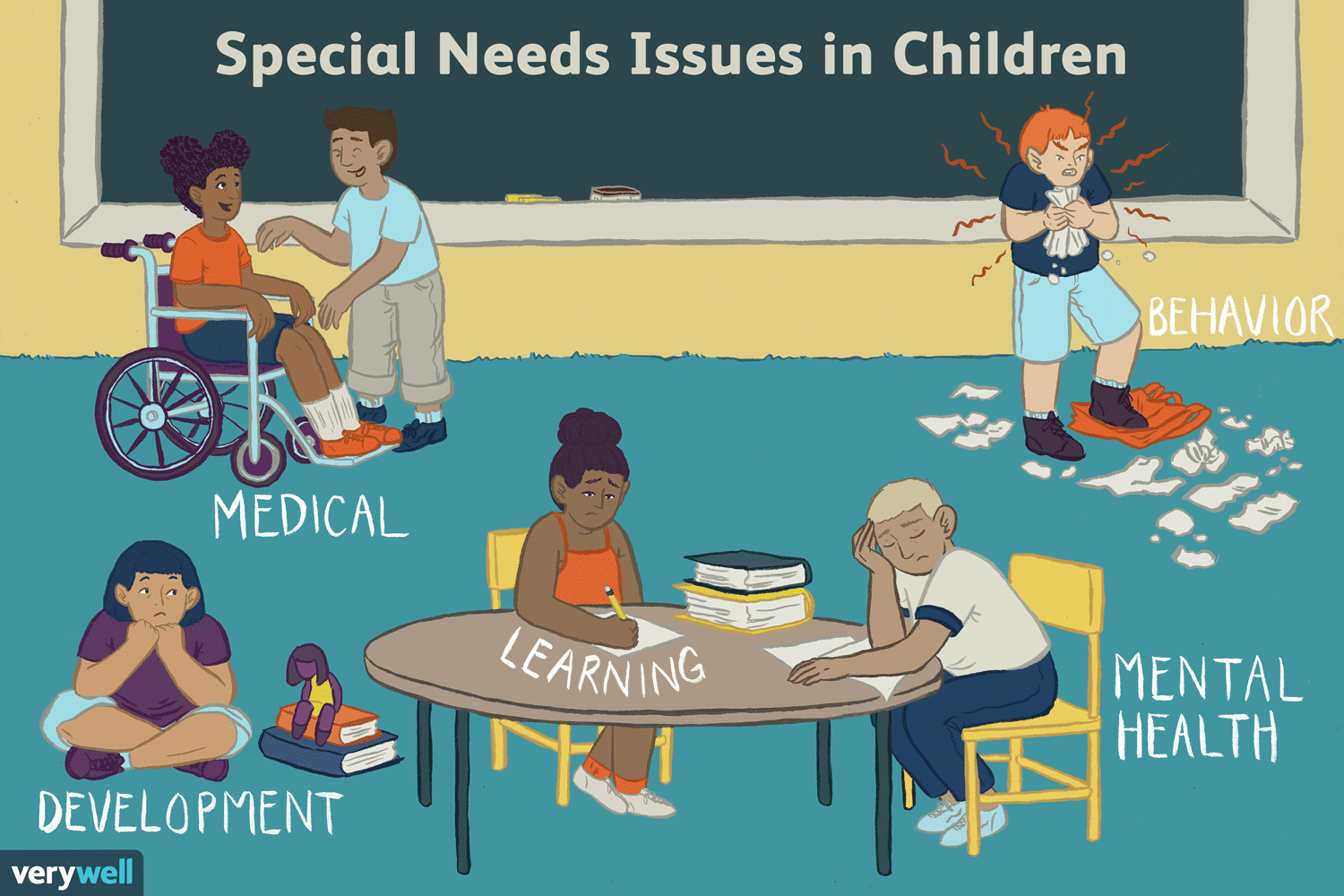 KARÉRNÍ PORADENSTVÍ U DĚTÍ S SVP
PPP/SPC 

 individualizované poradenství


doporučení k přizpůsobení podmínek (PZ, maturita, závěreč. zkoušky)

navýšení časového limitu, úpravu textových materiálů, využívání kompenzačních pomůcek či přítomnost asistenta pedagoga

ŠPP spolupracuje přímo v terénu (oproti PPP/SPC)

menší důraz kladen na testování předpokladů, spíše individuálně vedený proces hledání
BURZA NÁPADŮ na aktivity související s KP (projekt MMB)
WEBOVÉ STRÁNKY
www.atlasskolstvi.cz
www.infoabsolvent.cz
www.scio.cz
www.stredniskoly.cz
www.mapaskolstvi.cz
www.cermat.cz
www.nsp.cz (národní soustava povolání)
www.pruvodcekarierou.zkola.cz
www.narodnikvalifikace.cz 
www.cakp.cz
www.careers2030.cst.org   (nově vznikající profese)

atd.
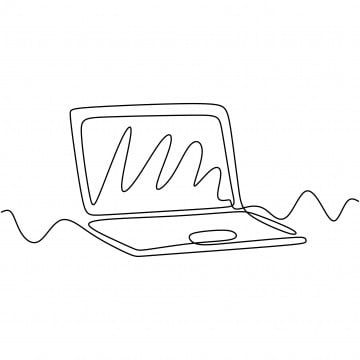 LITERATURA
NAVAROVÁ, S.: Rozvoj kariérového poradce, Raabe
VOSMIK, M.: Inkluze a kariérové poradenství, Raabe
BLAŽKOVÁ, J.: Moje volba, nakl. Hněvín (netradiční učebnice), podobných prac. sešitů je mnoho (i elektronicky – klíč. slova pracovní listy, průvodce volba povolání)
MERTIN, V.: Poradce k volbě povolání, Raabe
Metodická příručka k tématu člověk a svět práce (online)
BRABEC, J.; KREISLOVÁ, B., ZÁBRANOVÁ, L.: Jak efektivně zavést kariérové poradenství do škol
CENTRUM VZDĚLÁVÁNÍ VŠEM: Kariérové poradenství ve škole – kvalitně a profesionálně - příklady dobré praxe                                                            atd.atd.

FB skupina Kariéroví poradci, koučové, lektoři a další nadšenci CZ & SK
DĚKUJI 
ZA POZORNOST!